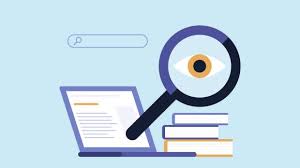 المشاريع البحثية
 Research Projects
Pro. Mohamed Hafez
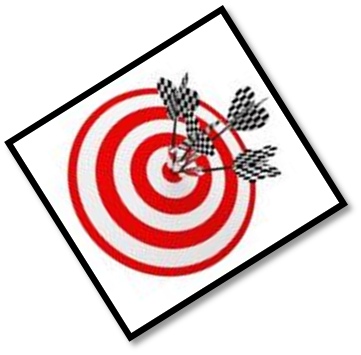 صياغة الأهداف
المفروض أن الهدف الرئيس من البحث هو التحقق من فروض أو الإجابة عن تسأولات البحث، إلا أن الباحثين درجوا على تقسيم الأهداف إلى عدة تقسيمات واستدرجوا بعضهم البعض في هذا الاتجاه، رغم أنه يخرج في شكل معيب.
فمن الخطأ أن يشمل التقسيم أهداف خاصة بالباحث مثل: رغبة الباحث في البحث في هذا المجال، وأهداف خاصة بالعلم بمعنى أن هناك نقصا في النظريات العلمية يسعى الباحث على استكماله، وقد يضاف تقسيم ثالث عن أهداف خدمة المجتمع، وهذا التقسيم لا مبرر له كما أنه مضلل، وبخاصة للبحوث الجامعية.
ومن الأهمية التفريق بين هدف البحث وهدف الباحث، ذلك أن هدف الباحث الأول  والأساسي الحصول على الدرجة العلمية، أو تسجيل جهده في البحث، وهناك أهداف غير مباشرة منبثق من هذا الهدف وهو خدمة العلم والبيئة.
إذا هدف البحث هو التحقق من الفروض والإجابة على تسأولات للتوصل لنتيجة معينة.
3
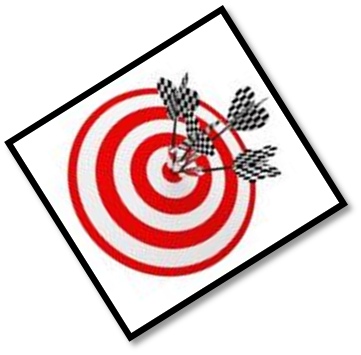 صياغة الأهداف
وهناك أمور يجب مُراعتها عند صياغة الأهداف نلخصها في الآتي:
يجب أن تكون الأهدف معرفية منطقية واقعية تقبل الدراسة والقياس والتطبيق بعيداً عن الخيال.
يجب أن تحقق الأهداف النتائج المرجوة في حل المشكلة البحثية أو تغطية الفجوة البحثية.
يجب ألا يكون عنوان الدراسة هدف من أهداف البحث. 
من الأهمية بمكان تجنب تكرار الأهداف.
من الضروري ترتيب الأهداف بشكل منطقي حسب تتابع الدراسة. ومعالجتها على عدة مستويات الأول: يخدم مجال التخصص، والثاني: مستوى الدولة، والثالث المستوى العلمي التي يشكل الموضوع إضافة نوعية للعلم، والرابع: المستوى العالمي فقد يكون للموضوع صدى وأهمية تخدم البشرية. وليس شرطا تغطية كل المستويات
4
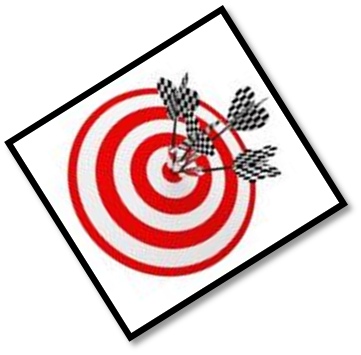 صياغة الأهداف
وفي صياغة الأهدف يجب الحذر، لأنه كثيرا ما تأتي الصياغة أكبر وأعمق كثيرا ليس فقط مما انتهى اليه الباحث في بحثه، وأنما أكبر من قدرات وغمكانيات الباحث نفسه.
ويقع الباحثون في هذا الخطأ أما عن غير قصد أو دراية بقواعد صياغة الأهداف، أو عن قصد وتخطيط معتقدين أن المبالغة في لغة الصياغة للأهداف تعطي ايحاء بمدى خطورة البحث وجهد الباحث وغير ذلك.
وعليه يجب الانتباه لذلك، والنظر إلى ضرورة توجيه البحث بالاتساع والعمق اللازمين لاستيفاء الأهداف المحددة له.
ويجب الأدراك أن الصياغة المبالغ فيها للأهداف- عن قصد أو غير قصد- تضع الباحث في ظل المسألة والنقد في حالة عدم تحقيق الأهداف بالشكل المصاغة به في البحث.
5
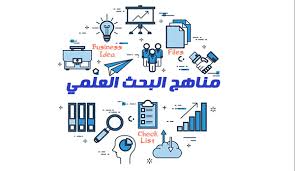 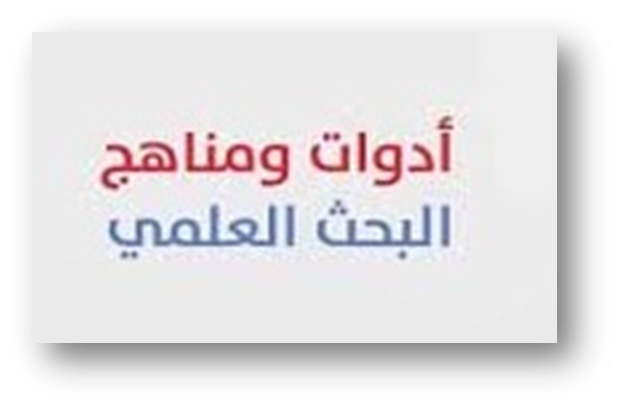 مناهج المشروع البحثي
المنهج العلمي في البحث- كما سبق الذكر- هو اتباع خطوات منطقية معينة في تناول المشكلات أو الظاهرات أو في معالجة القضايا العلمية.
 المناهج جمع منهج، والمنهج Method  في اللغة يعني الطريق الواضح، ونهجَ الطريق، بمعنى أبانه وأوضحه، ونهجه بمعنى سلكه بوضوح واستبانه. إذا فالمنهج هو الطريق الواضح المستقيم والبين والمستمر، للوصول إلى الغرض المطلوب أو تحقيق الهدف المنشود.
والمنهج بمعناه العلمي والاصطلاحي الدقيق يقصد به: الطريق الأقصر والأسلم للوصول إلى الهدف المنشود. ويعرف إيضا بأنه: فن التنظيم الصحيح لسلسلة من الأفكار العديدة، إما من أجل الكشف عن الحقيقة حين نكون جاهلين بها، إما من أجل البرهنة عليها للآخرين حين نكون معروفة لنا.
فالمنهج إذا عملية فكرية منظمة، أو طريق منظم دقيق وهادف, يسلكه الباحث مستهدفا إيجاد حلول لمشاكل أو ظاهرة بحثية معينة.
7
مناهج المشروع البحثي
تتطرقنا سالفا على صياغة الأهداف، ونأتي هنا إلى مرحلة اختيار طريقة البحث؛ حيث يلتزم الباحث بمجموعة من القواعد والضوابط لاتخاذ القرارات وإتباع الإجراءات المقيدة للمسيرة البحثية. 
ويأتي الألتزام في إطار المنهجية وإجراء التجارب الضرورية اللازمة، مستعينا بالأدوات البحثية الأكثر ملائمة لبحثه، وإيضاح العلاقات والعلل السببية في إطار تحليل المشاهدات والملاحظات، وإجراء المقارنات المنطقية.
 والهدف الوصول إلى نتائج واختبار مدى صحتها، ثم بلورة النتائج في إطار التسلسل النظري المنسق، في صورة قواعد مبرهن على صحتها، كحقائق علمية تقود إلى حل الظاهرة محل البحث.
والمنهج العلمي وفق هذا المفهوم، يصح تطبيقه في كل العلوم الطبيعية والاجتماعية بكل تخصصاتها.
.
8
التصنيفات الحديثة للمناهج العلمية
تصنيف هويتني Whitney  تنحصر في سبعة مناهج للبحث هي: المنهج الموضوعي، والمنهج التاريخي، والمنهج التجريبي، والمنهج الفلسفي، والمنهج الاجتماعي، المنهج الابداعي، المنهج التنبؤي.
تصنيف جود وسكيتس Good and Scates تنحصر في خمسة مناهج للبحث هي: المنهج الموضوعي، المنهج التاريخي، المنهج التجريبي، منهج دراسة الحالة،  ومنهج دراسة النمو والتطور. 
تصنيف عليان وغنيم في كتاب "مناهج و أساليب البحث العلمي، النظرية والتطبيق" تنحصر في خمسة مناهج للبحث هي: المنهج التاريخي، المنهج الموضوعي، المنهج التجريبي، المنهج المقارن، منهج نظرية النظم.
وهناك الكثير من التصنيفات منها ما نال قبولاً أكثر وشهرةً، وسوف نتتطرق هنا لأهم هذه التصنيفات وهي: المنهج الموضوعي، المنهج التاريخي، المنهج التطبيقي، منهج النظم .
9
المنهج الموضوعي
يستخدم المنهج الموضوعي لوصف الظاهرات في الوقت الحاضر لمعرفة خصائص كل ظاهرة من هذه الظاهرات كما يصف العلاقات المتداخلة بين الظاهرات محاولاً استقراء المستقبل. وتعتمد العلوم الأنسانية عامة وعلوم الجغرافيا والاجتماع والانسان خاصة على هذا المنهج كلياً منذ بداياتها في القرن الثامن عشر والقرن التاسع عشر، ولا زالت تستخدم هذا المنهج ولكن بدرجة اقل حيث صارت تزاوجه عدد من المناهج الأخرى. 

 يتلخص المنهج الموضوعي في متابعة وملاحظة ظاهرة أو حدث ما معتمداً على معلومات نوعية أو كمية في فترة زمنية معينة أو خلال فترات زمنية مختلفة بغرض التعرف على شتى جوانب الظاهرة وعلاقاتها بغيرها من الظاهرات للوصول لنتائج تساعد في فهم الواقع الراهن ليتم تطويره مستقبلاً.
10
المنهج التاريخي
يستخدم هذا المنهج لدراسة الماضي بوجه عام لمعرفة ما كانت عليه الظاهرات والعلاقة المتداخلة بينها في الحقب التاريخية المختلفة وبالأخص العلاقات السببية المسئولة عن تطور وتبدل الظاهرات والأحداث عبر الفترات الزمنية، ويركز المنهج التاريخي على دراسة الماضي لأجل فهم الحاضر والتمكن من استقراء المستقبل. . 
  كما يهتم المنهج كذلك بدراسة الحاضر من خلال تفسير أحداثه وظواهره بالرجوع للماضي لمعرفة أصول هذه الظاهرات والأحداث ومسبباتها. ويعتبر إن مصدر المعرفة الأساسي في المنهج التاريخي هو الآثار  والشواهد والسجلات التاريخية والروايات المنقولة والمتداولة عبر الأجيال المختلفة. هذا يعني أن المنهج التاريخي لا يعتمد على الملاحظة المباشرة ولا يعتمد على التجربة العلمية للوصول للحقائق.
11
المنهج التطبيقي
يقوم المنهج التطبيقي باستقصاء العلاقات السببية بين المتغيرات التي قد يكون لها أثر في تشكيل الظاهرة او الحدث، ويهدف المنهج التطبيقي لمعرفة اثر المؤثرات مجتمعة على الظاهرة تحت الدراسة.
 كما يركز على معرفة اثر كل من هذه المؤثرات منفردة أو ثنائية على الظاهرة المعنية، ولتحقيق هذا الأمر لا بد أن يلجأ الباحث للتطبيق؛ حيث يتم التحكم في بعض المتغيرات اي ابعاد أثرها بغرض معرفة اثر العوامل أو العامل المتبقي الذي لم يتحكم فيه. 
هذا يعني أن يجرى التطبيق في بيئة متحكم بها قدر المستطاع كما يعنى التباديل باستبدال العوامل المتحكم فيها؛ حيث يقوم المنهج التطبيقي على الملاحظة الدقيقة والمضبوطة وفق خطة واضحة ومدروسة تحدد فيها المتغيرات التي قد تؤثر على الظاهرة تحت الدراسة.
12
المنهج التطبيقي
ولتحقيق الأهداف من المنهج التطبيقي يراعي الآتي:
 تحديد جميع العوامل التي تؤثر على الظاهرة تحت الدراسة.
القدرة على التعامل مع البيئة محل الدراسة من جهة، والقدرة على التعامل مع كل العوامل المؤثرة كل على حدة أو في مجموعات من العوامل.
تكرار التحقق مرات عدة بسبب تغيير العوامل المتحكم بها من جهة، وبغرض التأكد من النتائج المستخلصة من جهة أخرى. 
يجب أن تشمل الأساليب الأساسية التحليل المعملي والدراسة الميدانية. 
التحاليل المعملية هي تلك التي تجرى في المختبرات؛ حيث يمكن من التحليل معرفة العوامل المؤثرة، ويمكن تكرار التحليل للتأكد من النتائج. 
الدراسات الميدانية وتتم في الحقل لدراسة الظروف البيئة التي تتواجد فيها الظاهرة، وهي أكثر واقعية لدراسة الظاهرات في ظروف البيئة الحقيقية.
13
منهج النظم Systems Method
يعرف منهج النظم Systems Method  بأنه النظرة النظامية الشاملة للظاهرات أو للمواقف من جميع جوانبها.
وعليه يركز منهج النظم على دراسة العلاقة بين العناصر والمتغيرات في النظام ككل، بدل الاقتصار على دراسة بعض العناصر فقط أو دراسة عنصر واحد مع افتراض ثبات العناصر الأخرى كما هو الحال ومتبع في المنهج التطبيقي. 
إذا هذا المنهج هو منهج كلي يدرس الكل ليصل للتفاصيل وليس العكس، بأن يتم دراسة المفردات للوصول للكل؛ حيث يدل مفهوم النظام أنه ليس هنالك ظاهرة منفصلة لحالها بل هي مفردة في تناغم أو تنافر مع مفردات أخرى، وأي دراسة للمفردة معزولة عن نطاق المفردات الأخرى في النظام يعني أمر غير حقيقي ولا يمثل الواقع بدقة.
14
منهج النظم Systems Method
ويتكون النظام من عدة مكونات يمكن تلخيصها في الآتي:
الإطار العام للنظام، ويعني هذا جودة النظام التي تؤطر ملامحه وتميزه تمييزاً واضحاً عن بيئته.
عناصر النظام: وهي مجموعة أجزاء النظام التي يمكن أن تكون منفردة أو مترابطة جزئيأً مكونة لعدد من النظم الفرعية أو فرعية الفرعية.
الديناميكية والعلاقات المتداخلة بين العناصر: وتحدد هذه سلوك النظام والترابط والتنافر بين مفرداته، وتختلف هذه العلاقات وتأخذ أشكالاً مختلفة منها العلاقات المتتالية مثل: أن تكون مخرجات علاقة ما هي مدخلات علاقة أخرى أو علاقات راجعة، بحيث يستخدم جزء من مخرجات العنصر أو العلاقة  كمدخلات، كما يمكن أن تكون العلاقات متداخلة ومركبة بين أكثر من عنصر.
15
To Be Continued